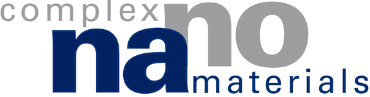 Institute of Materials Science - Chair of Materials Science and Nanotechnology
Working with Home & Group Drives from ZIH
Introduction to the use of network drives in the TU network 2022-2023




Dipl.-Ing. Steffen Kampmann
Which kind of data storages exists?
Home drive
Group drive
Cloudstore of TU Dresden
Research Group
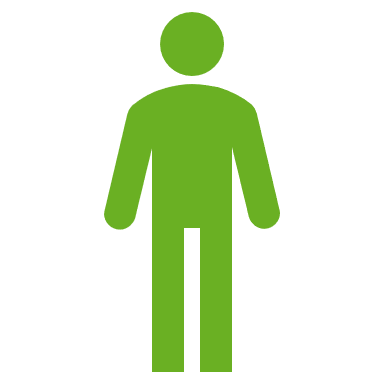 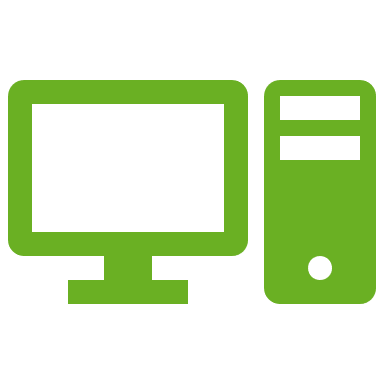 [1]
Differences between storages
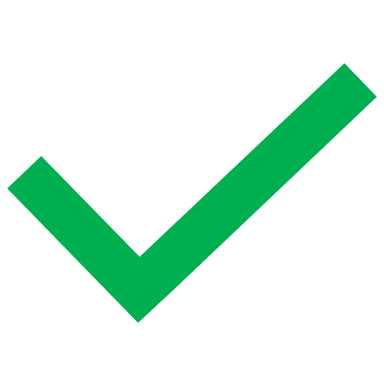 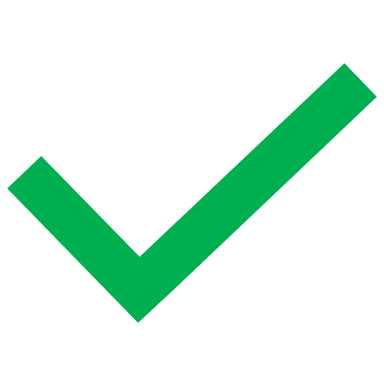 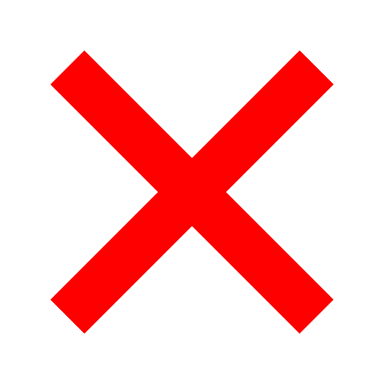 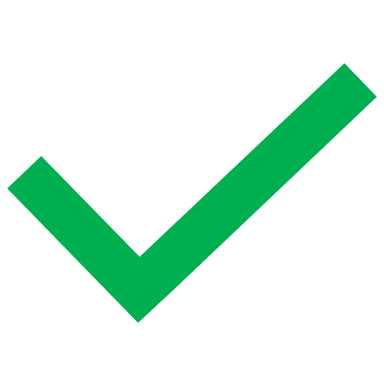 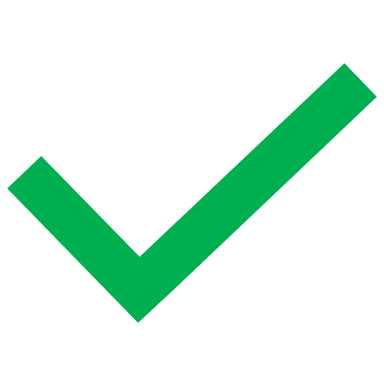 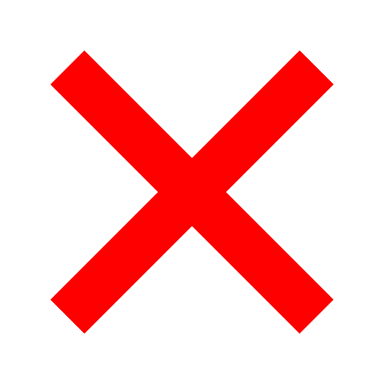 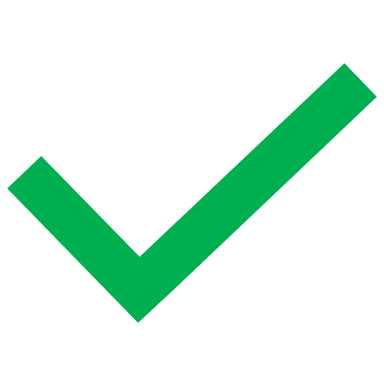 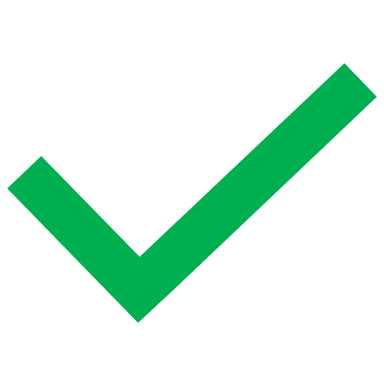 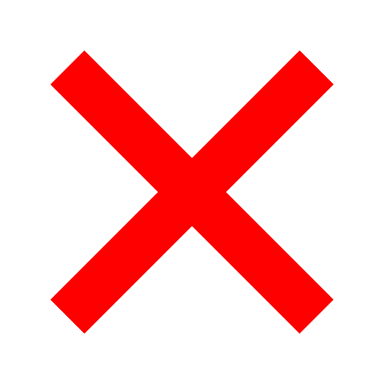 Cloudstore is only for sharing redundant data
Cloudstore is not suitable for research data
How to connect with Windows?
Windows:
Group drives:
\\vs-grp02.zih.tu-dresden.de\GroupDriveName
\\vs-home.zih.tu-dresden.de\ZIH-Login
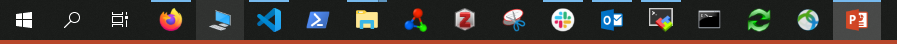 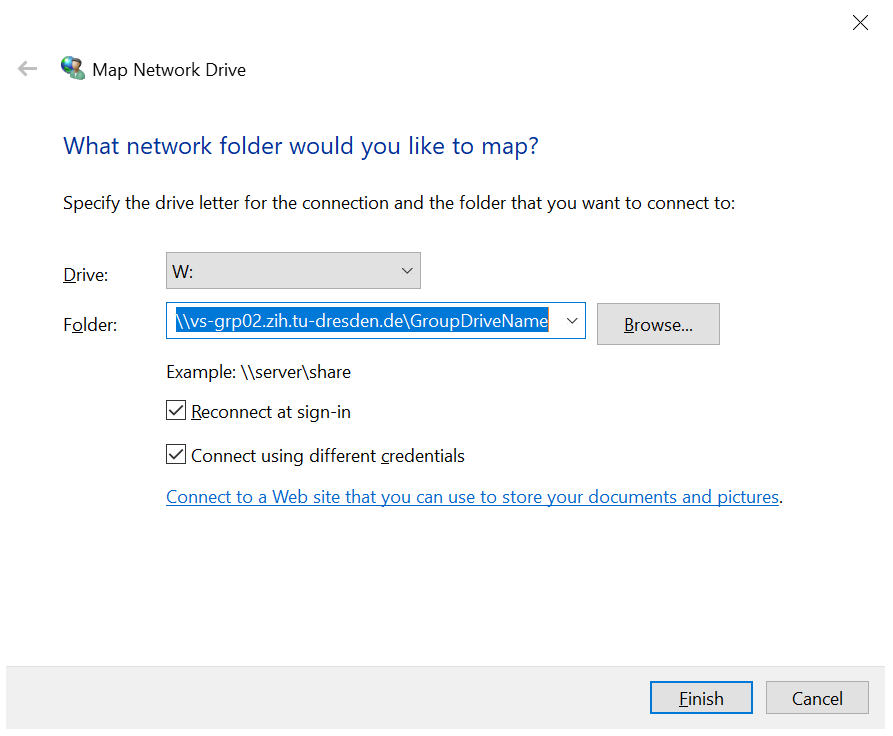 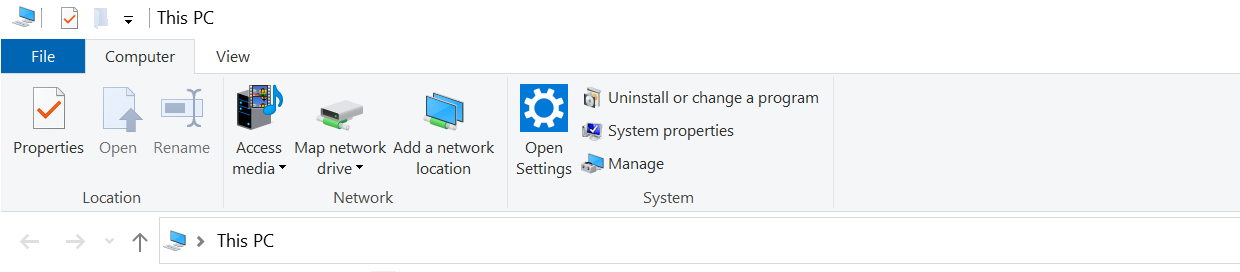 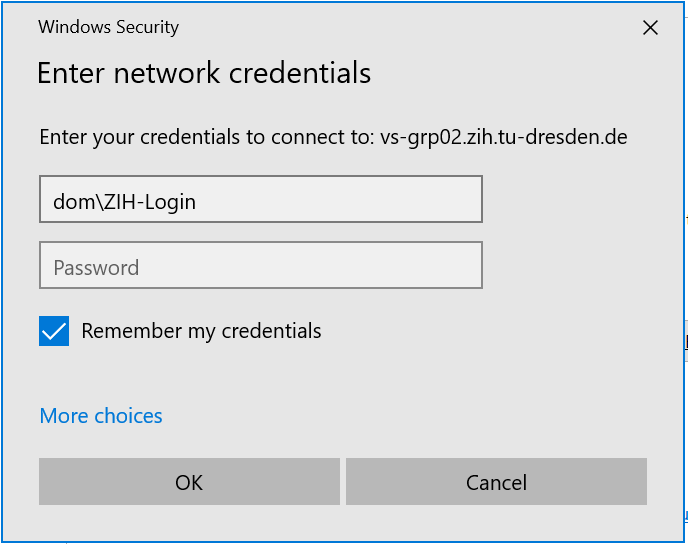 How to connect with Mac?
Mac:
Group drives:
smb://vs-grp02.zih.tu-dresden.de/GroupDriveName
smb://vs-home.zih.tu-dresden.de/ZIH-Login
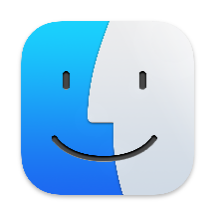 cmd + k
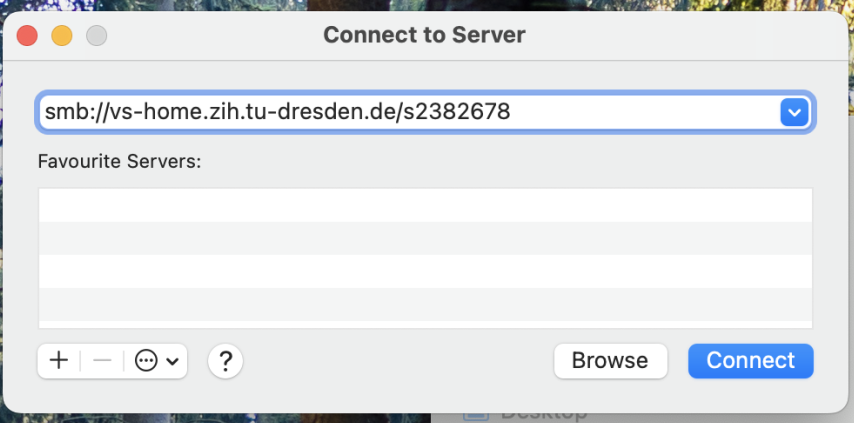 ZIH-Login
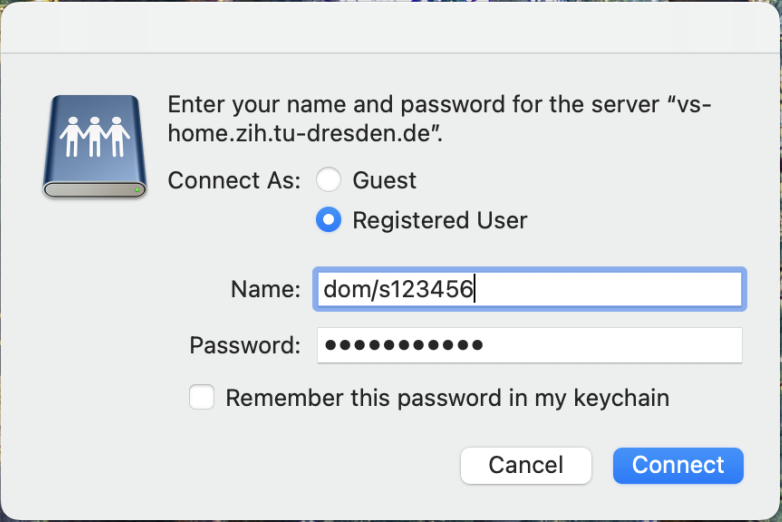 ZIH-Login
Data is lost! And now?
User possible actions:

Restore lost data with previous data states (Snapshots)

Windows:
	Right click to the folder which should contains the lost data
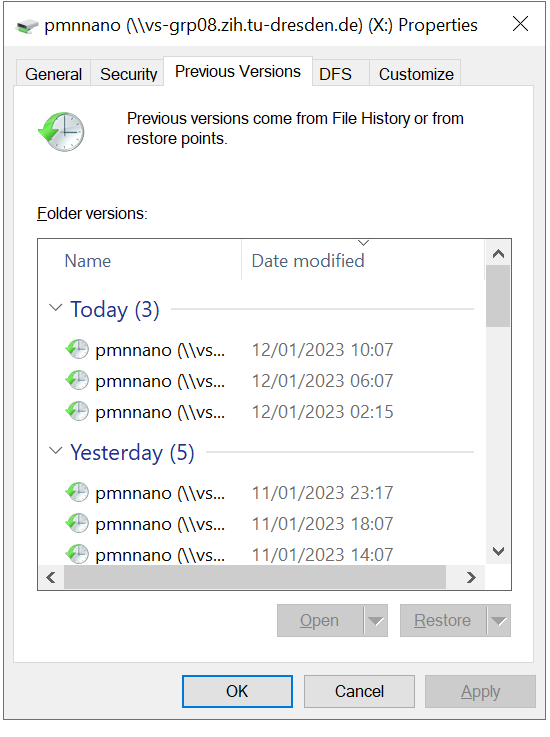 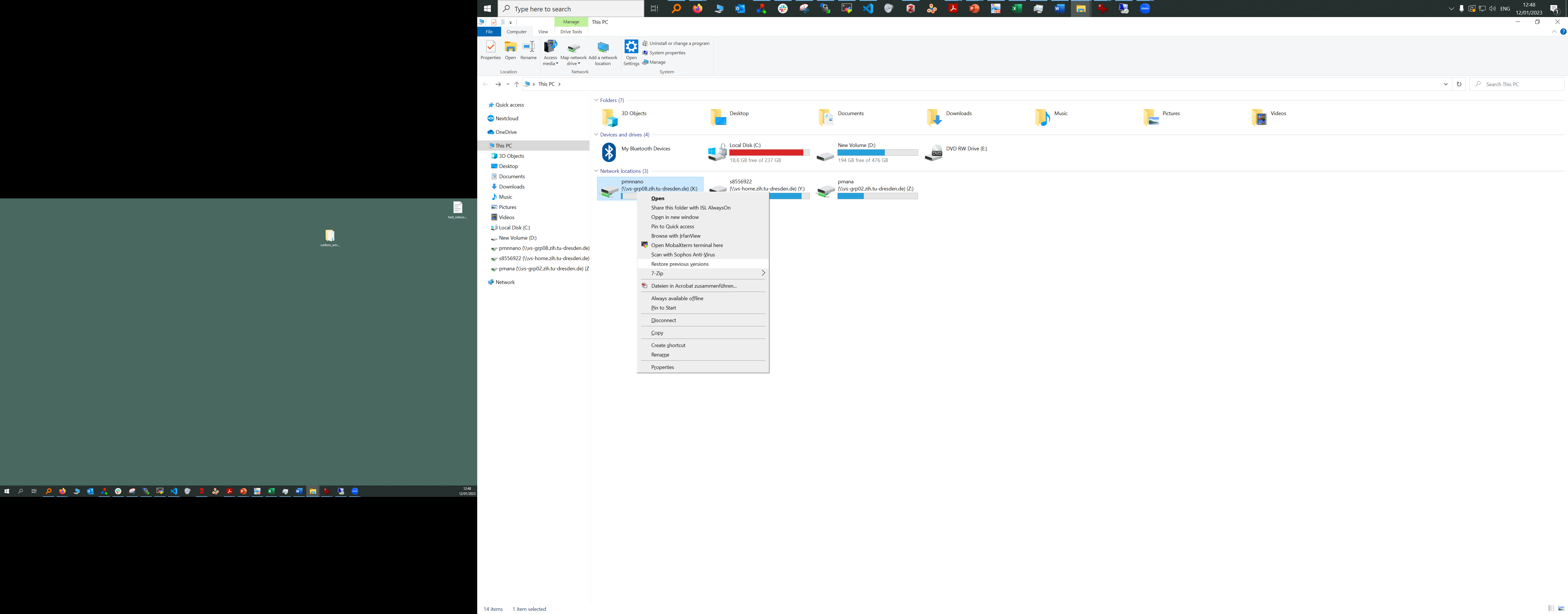 Data is lost! And now?
Mac:
	Connect to the drive again with addition of /~snapshot in the end of the drive adress
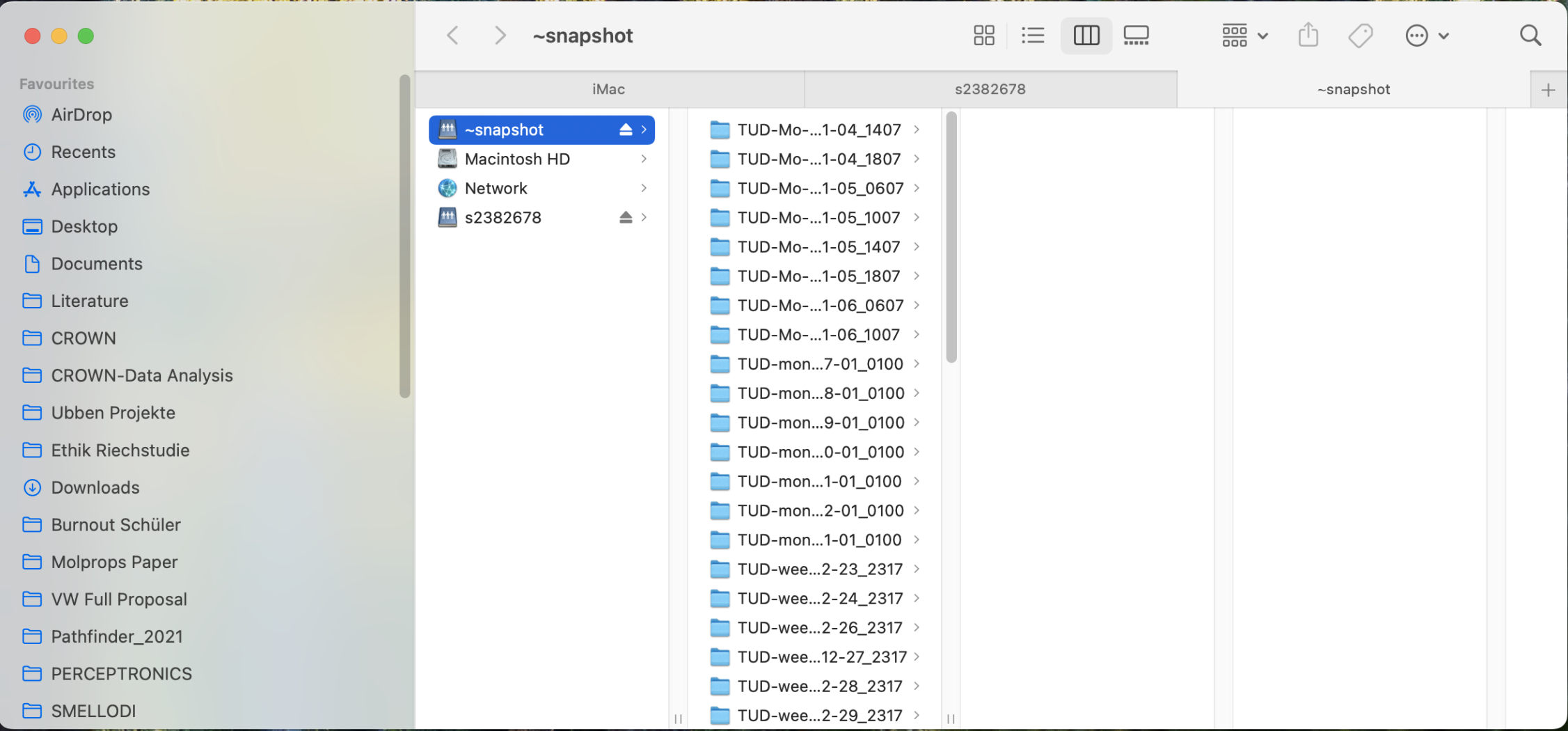 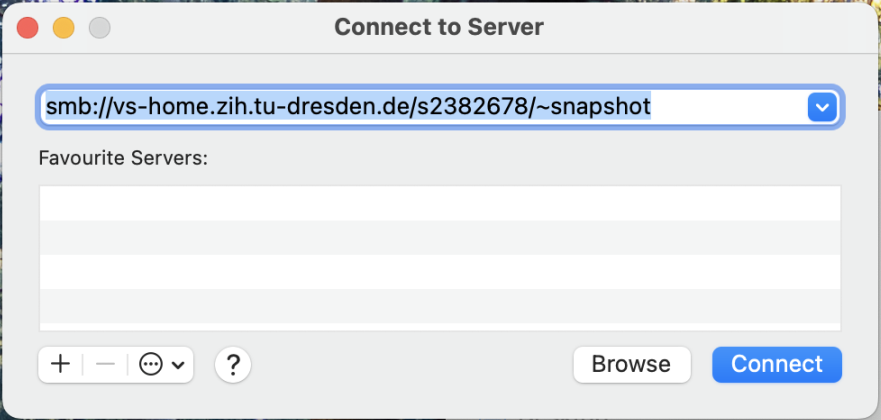 ZIH-Login
Which group drives are available at the chair?
pmana (10 TB)
Contains any chair related data Win: \\vs-grp02.zih.tu-dresden.de\pmana	Mac: smb://vs-grp02.zih.tu-dresden.de/pmana 
pmnnano (5 TB)
Contains project and administrative related data of Theory group Win: \\vs-grp08.zih.tu-dresden.de\pmnnano	Mac: smb://vs-grp08.zih.tu-dresden.de/pmnnano
pmnent (5 TB)
Contains project and administrative related data of Environmental nanotechnology group Win: \\vs-sec-smb3.zih.tu-dresden.de\pmnent	Mac: smb://vs-sec-smb3.zih.tu-dresden.de/pmnent
pmnnst (5 TB)
Contains project and administrative related data of Nanoelectronics for sensor technologies group \\vs-grp08.zih.tu-dresden.de\pmnnst		Mac: smb://vs-grp08.zih.tu-dresden.de/pmnnst
pmnraw (50 TB) (only Snapshots, no backup, no mirror)
Contains raw research data of every group
Coming soon…
Example: pmnnano
Possible data structure:
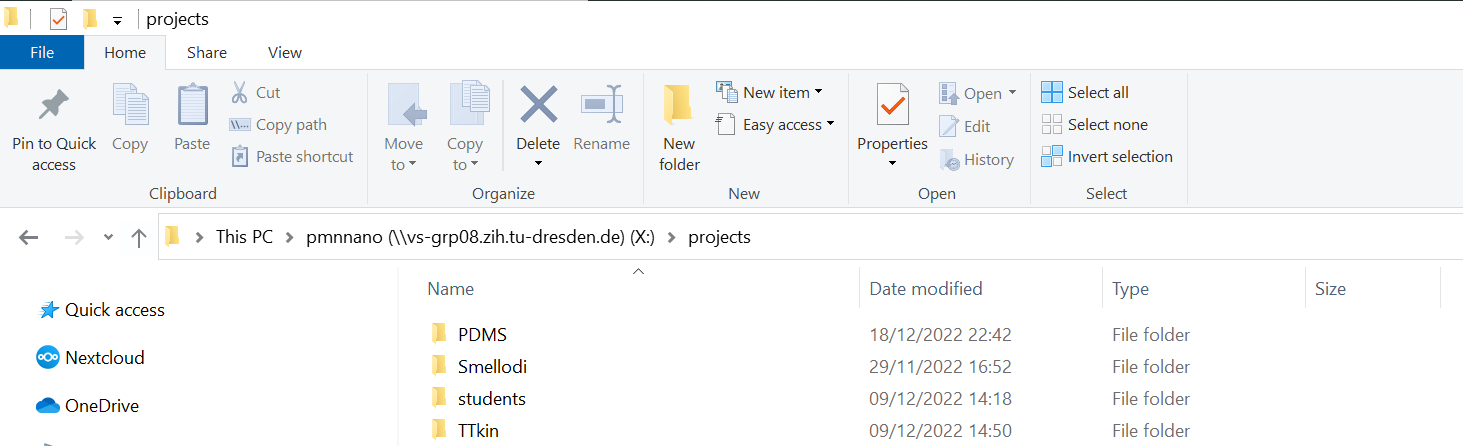 How is file access controlled?
https://idm-tools.tu-dresden.de/
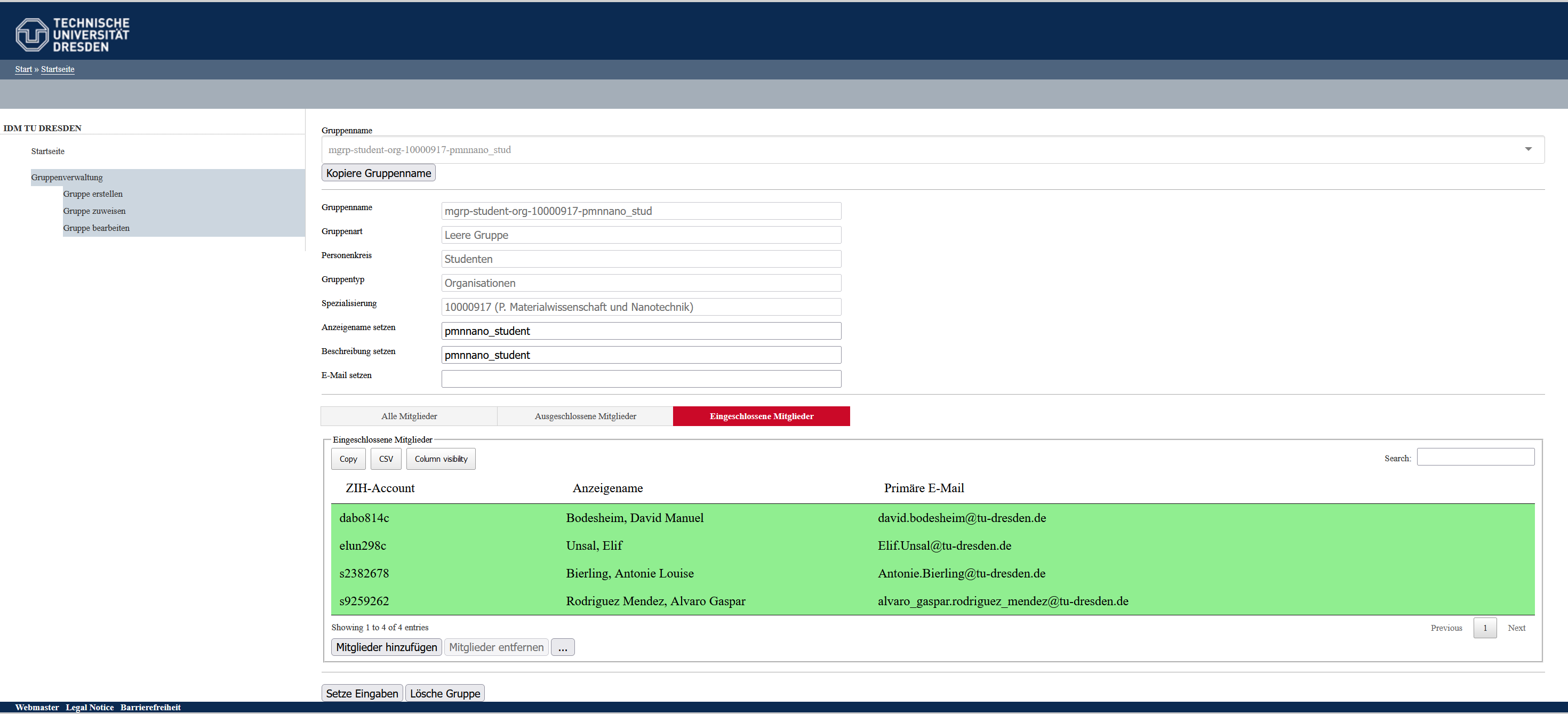 Literatur
[1]	https://media-exp1.licdn.com/dms/image/C4D1BAQGhuHkHrK9Otw/company-	background_10000/0?e=2159024400&v=beta&t=1cL7tUnH5XYVw6DOfbIjkskihQl2pmXPHu1d7SLXnzs